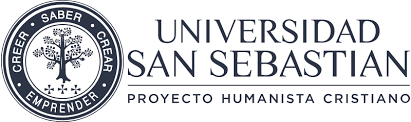 Regularidades
Mariana Osorio Pedrero
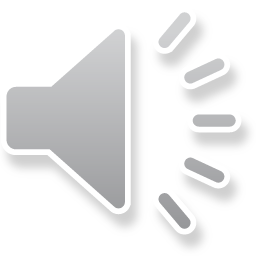 OBJETIVO: Identificar las Regularidades Numéricas
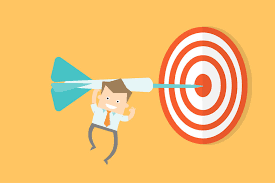 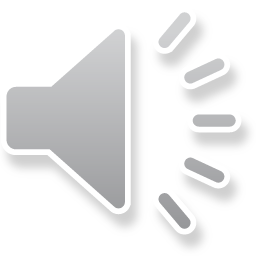 ¿Qué son las Regularidades?
Una secuencia de objetos ordenados
(Números, Figuras o cosas) 
Patrón o regla de formación
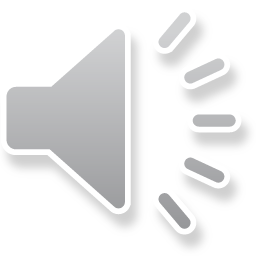 Tipo de Regularidades
Secuencia Temporal 
Secuencia Aritmética   
Secuencia Geométrica
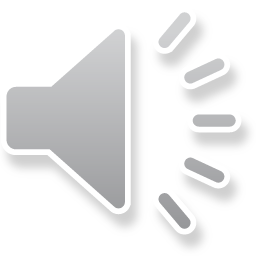 4
2
3
1
Secuencia Temporal
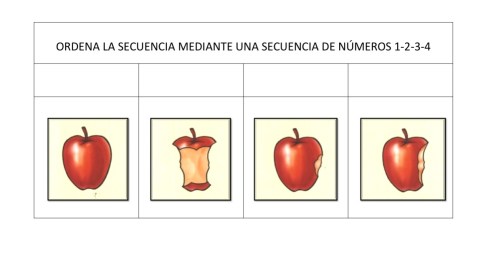 una sucesión de hechos que mantienen una relación entre sí.
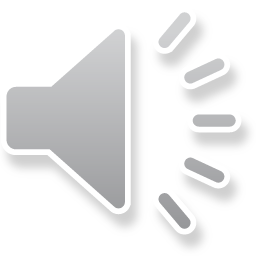 una sucesión de números tales que la diferencia de cualquier par de términos sucesivos de la secuencia es constante.
2 , 4 , 6 , 8 , 10
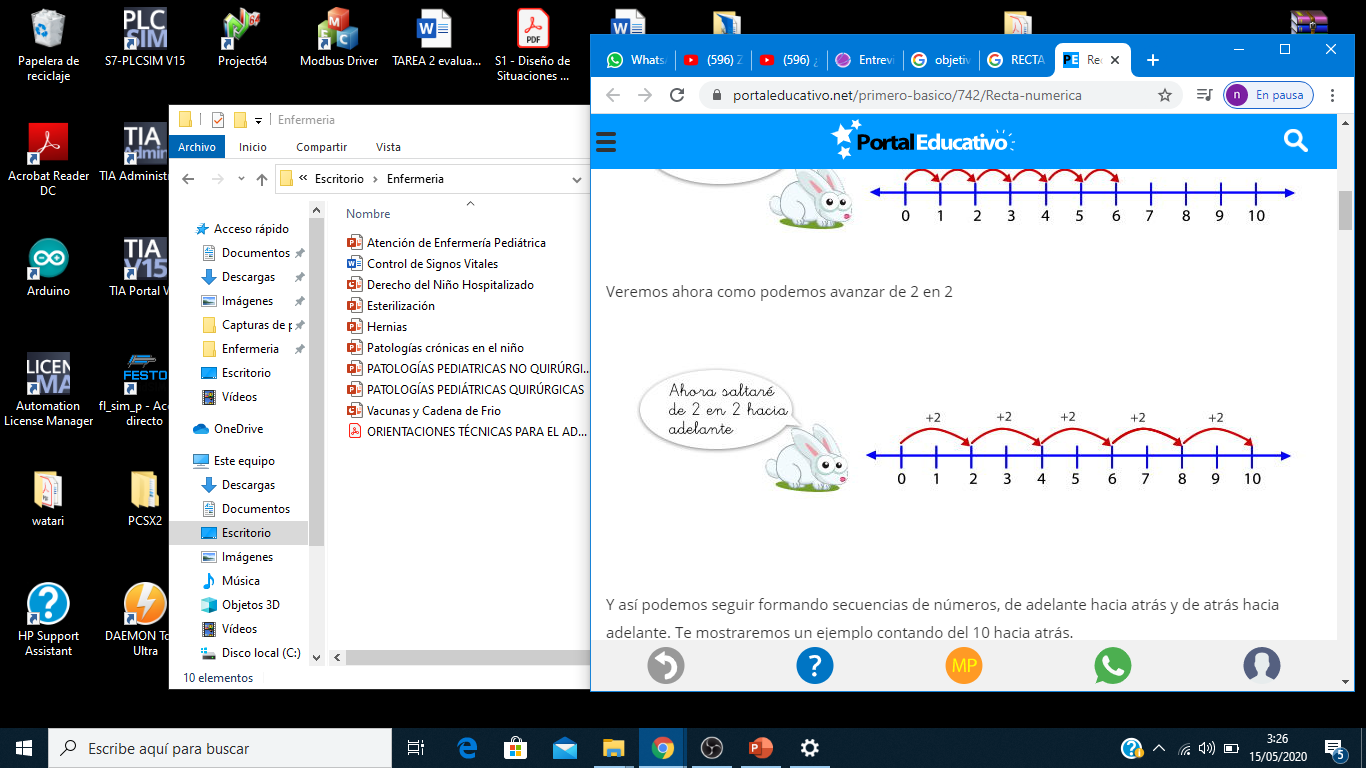 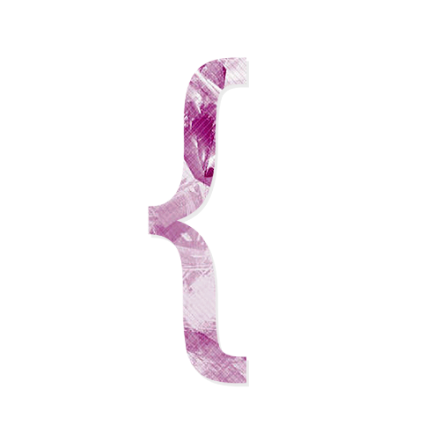 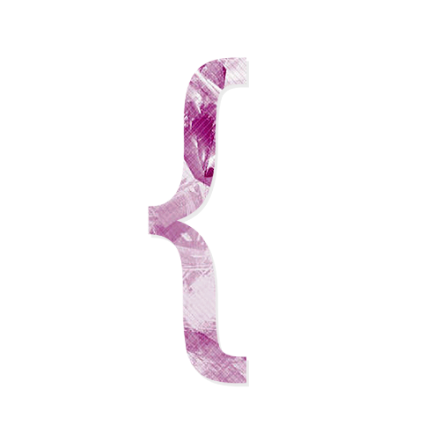 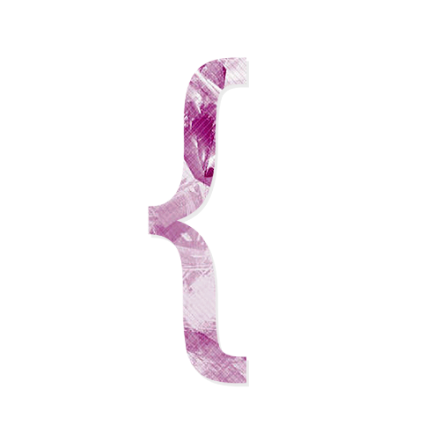 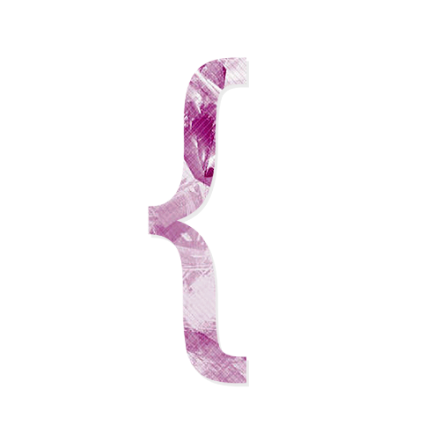 Secuencia Aritmética
+2
+2
+2
+2
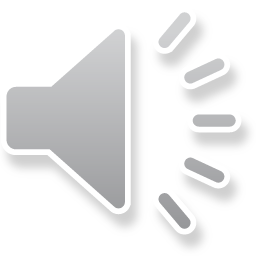 3 , 9 , 27 , 81
Secuencia Geométrica
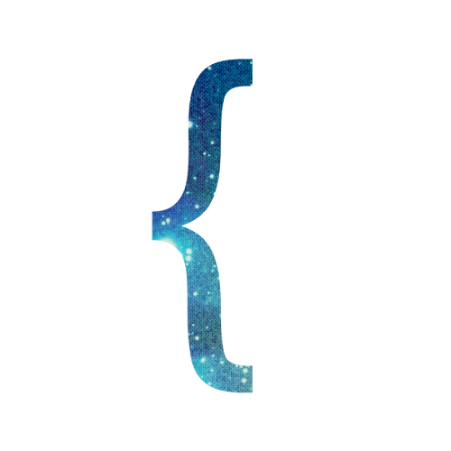 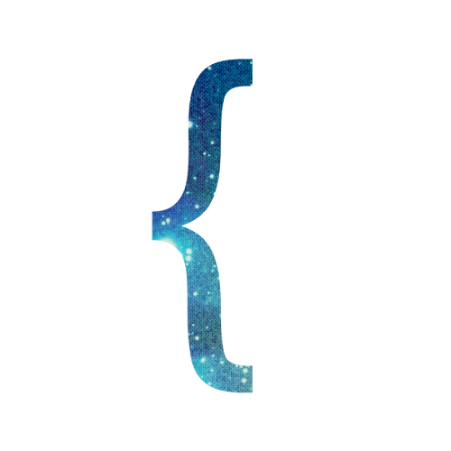 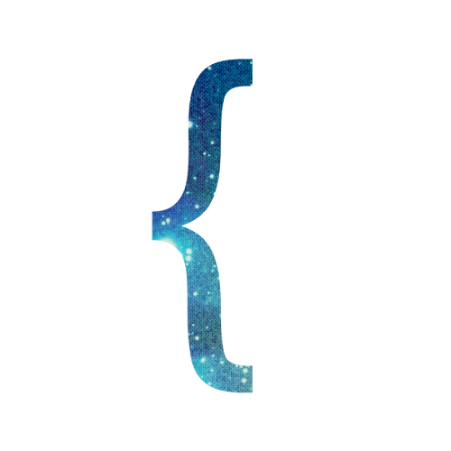 Cuando cada uno de ellos es igual al anterior multiplicando por una cantidad constante
•3
•3
•3
Considerar….
Regularidad
Regla de Formación
Es aquella en la cual la diferencia entre dos términos consecutivos es una constante aritmética (aditiva o multiplicativa)
La fórmula para el término general de una sucesión es an+b, en donde
 a y b son constantes 
n es el número del término deseado o valor posicional del objeto
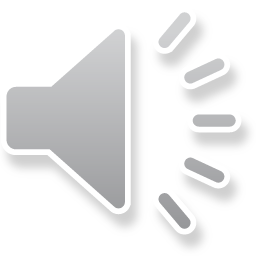 Regla General de Formación
Estructura
Ejemplo
8,11,14,17, 20, 23, 26…..


an+b
3n+b
3(1)+b=8
3+b=8
b=8-3
b=5
3n+5
8,11,14,17,20,23,26…..
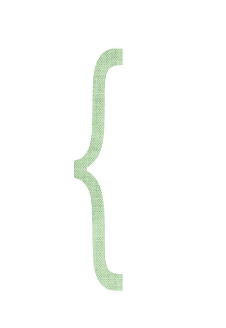 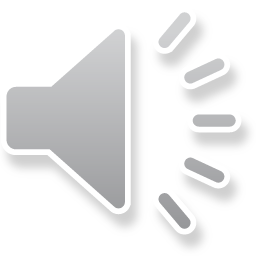 Resolver Problema
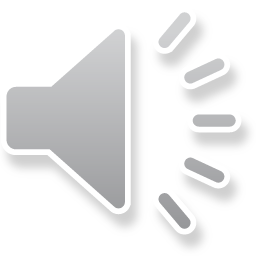 Reunión
Alicia, Juan, Diego y María
Si Alicia, Juan, Diego y María se reúnen en el McDonald y se sientan en una mesa. Sin embargo, a los 10 minutos llegan 2 amigos y se sientan con ellos, por lo tanto, deben juntar otra mesa para que se puedan sentar todos. Pero cuando van hacer la fila para ordenar, llegan más compañeros y deben colocar una tercera mesa para que puedan disfrutar todos cómodamente. 
Si ahora, Alicia expresa que van a necesitar colocar 2 mesas más para que todos los amigos del curso se reúnan. 
¿De cuántos estudiantes se conforma el grupo?
una mesa
2 amigos
otra mesa
más
compañeros
tercera mesa
dos mesas más
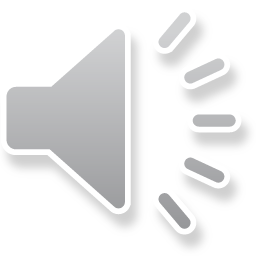 Registros
Datos
Tabla
4 amigos en una mesa 
6 amigos en dos mesas 
? amigos en tres mesas
? amigos en cinco mesas
4
5
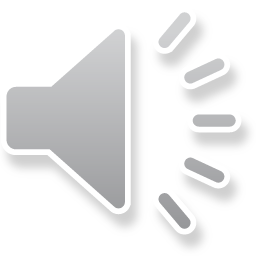 Registros de Resolución
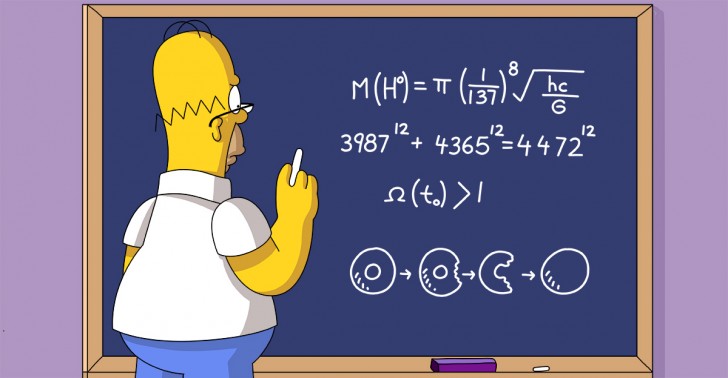 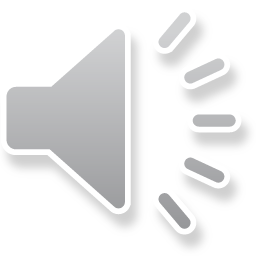 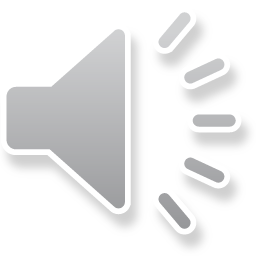 Tabla
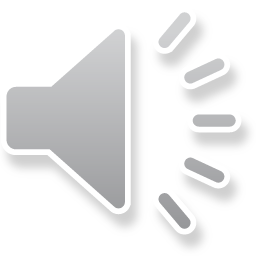 Regla General de Formación
Datos:

4 , 6 , 8
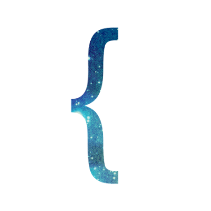 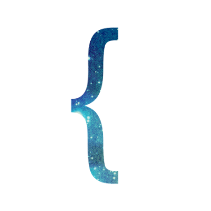 an+b
2(1)+b=4
2+b=4
b=4-2
b=2
2n+2
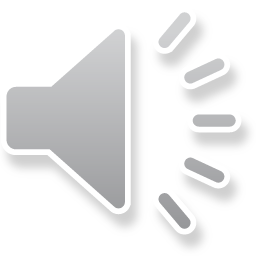 Conclusión
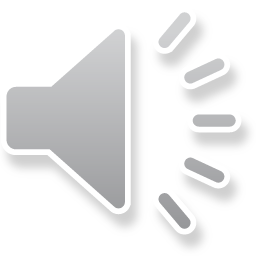 Regularidades……
Constante de sucesión 
Regla o Patrón de Formación 

Representación de los elementos o serie de sucesión
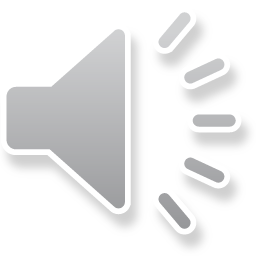 Muchas Gracias, por su atención!!!
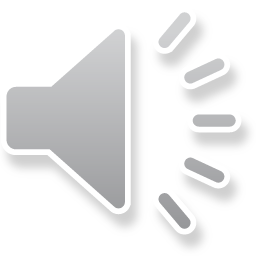